Городское методическое объединение учителей химии03.12.2021
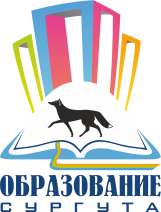 г. Сургут
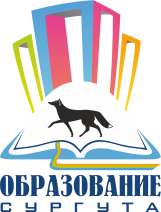 Повестка заседания
Итоги школьного этапа всероссийской олимпиады школьников в 2021/22 учебном году. Зайцева С.А., методист МАУ «Информационно-методический центр».
2. Подготовка к муниципальному этапу всероссийской олимпиады школьников       в 2021/22 учебном году. Зыбанова Л.Г., учитель химии МБОУ гимназии № 2,
      председатель жюри по химии муниципального этапа всероссийской олимпиады
      школьников в 2021/22 учебном году.
3.   Порядок проведения экспериментального тура по химии муниципального этапа
      всероссийской олимпиады школьников в 2021/22 учебном году. Подловилина Ю.А.,
      ведущий инженер МАУ «Информационно-методический центр», координатор
      олимпиады по химии.
Из опыта работы по подготовке учащихся к городской научной конференции «Шаг
      в будущее», «Шаг в будущее. Юниор». Фисун М.В., учитель химии МБОУ лицея
      имени генерал-майора Хисматулина В.И. 
5.   О виртуальной методической площадке по сопровождению развития
      функциональной грамотности. Зайцева С.А., методист МАУ «Информационно-
      методический центр».
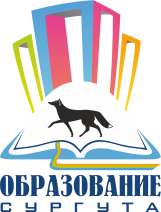 Итоги школьного этапа всероссийской олимпиады школьников по химии  в 2021/22 учебном году
Приняли участие 697 учащихся из 31 общеобразовательного учреждения:
[Speaker Notes: На муниципальный этап приглашены 34 победителя и призера школьного этапа олимпиады, набравшие проходной балл для участия в муниципальном этапе. Это учащиеся 12 ОУ.]
Подготовка к муниципальному этапу всероссийской олимпиады школьников по химии  в 2021/22 учебном году
Сроки проведения: 8-9 декабря 2021 года 
Начало олимпиадных испытаний – 10.00. 
Олимпиадные испытания проводятся в два тура:
8 ноября 2021 года – I тур (теоретический) для учащихся 7-8, 9, 10, 11 классов продолжительностью не более 4 астрономических часов (240 мин.);
9 ноября 2021 года – II тур (экспериментальный) для учащихся 9-11 классов продолжительностью не более 2 астрономических часов (120 мин.).
Требования по проведению олимпиады размещены на сайте МАУ  «Информационно-методический центр»: http://imc.admsurgut.ru/vserossijskaya-olimpiada-shkolnikov-202122
О виртуальной методической площадке по сопровождению развития функциональной грамотности
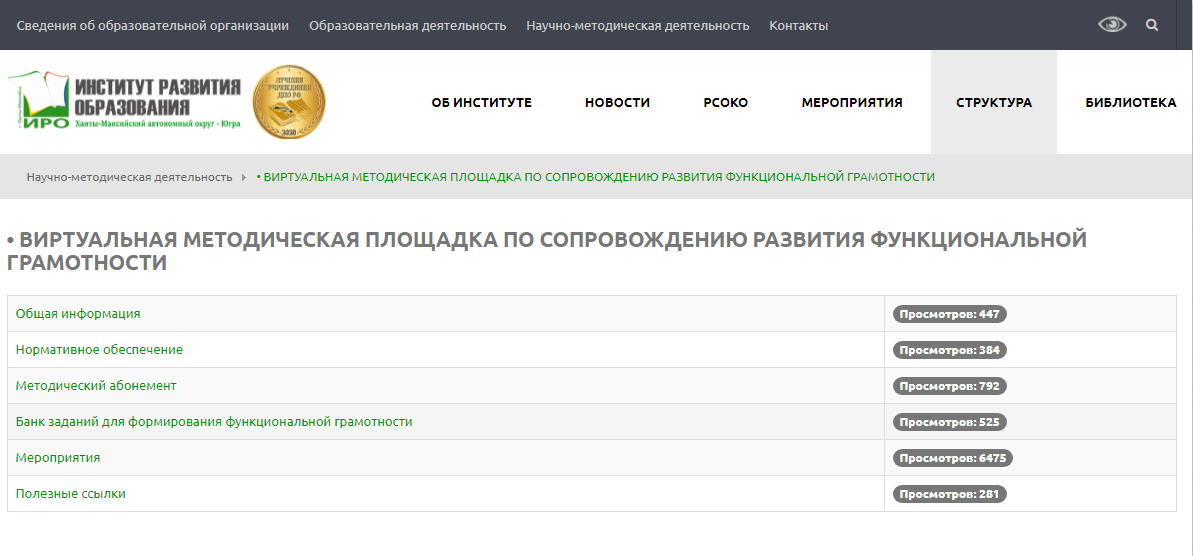 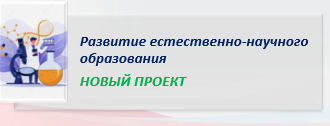 Банк заданий для формирования функциональной грамотности
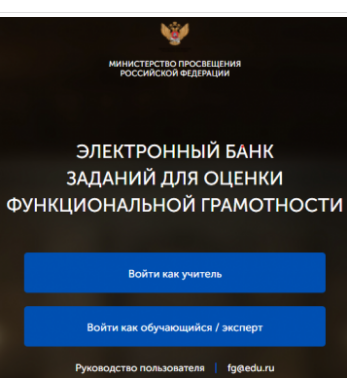 https://iro86.ru/index.php/2015-04-23-09-26-58/1456-funktsionalnaya-gramotnost/7739-bank-zadanij-dlya-formirovaniya-funktsionalnoj-gramotnosti-2

Вебинар ФИПИ по использованию КИМ в учебном процессе https://www.youtube.com/watch?v=tG7LqxVqeq8&t=147s
Решение: …